Презентация  по английскому языку
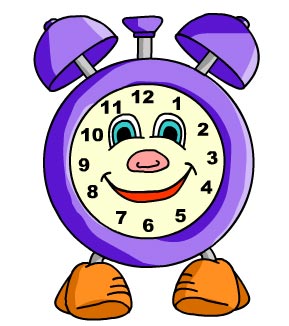 Мой режим дня
My Day

4 класс
Глава 5, УМК М.З.Биболетовой
Шайдурова В.Ф.
учитель английского языка
ГБОУ «Школа №106»
Санкт-Петербург
2015
Сontent

Morning

2. Afternoon

3. Evening, night
.
- When do you usually get up?
         -  I usually get  up at 8 am.
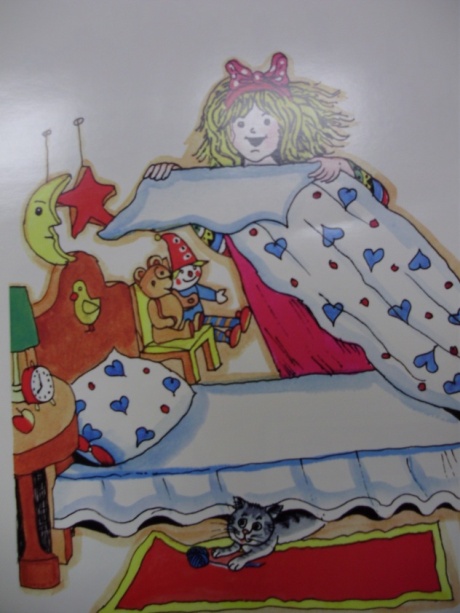 - What do you do then?
        - I wash my face and hands.
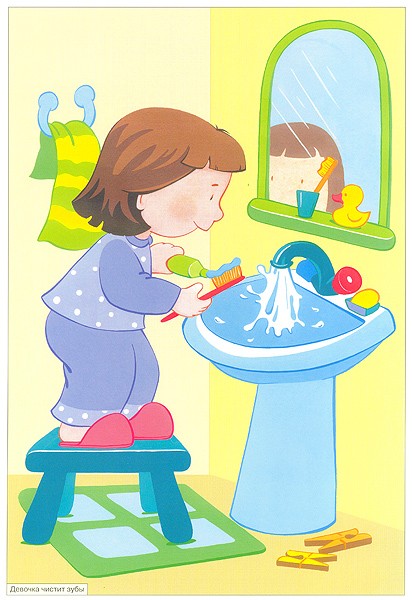 What do you usually do at 8.15 am?
I usually have breakfast at 8.15 am.
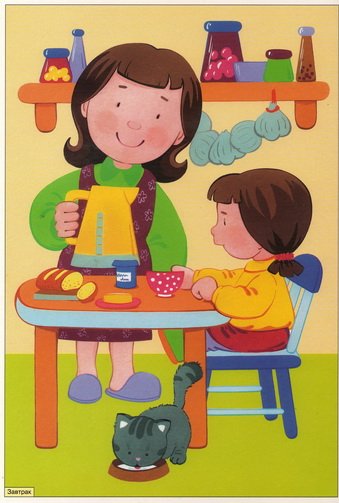 What do you usually do at 8.30 am?
I usually go to school at 8.30 am.
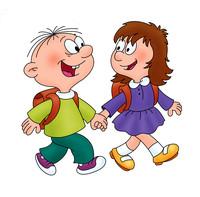 What do you usually do at 2.00 pm?
   I usually come home from school at 2.00 pm.
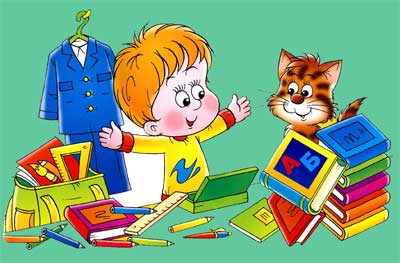 What do you usually do at 10.30 am?
I usually have lunch at 10.30 am.
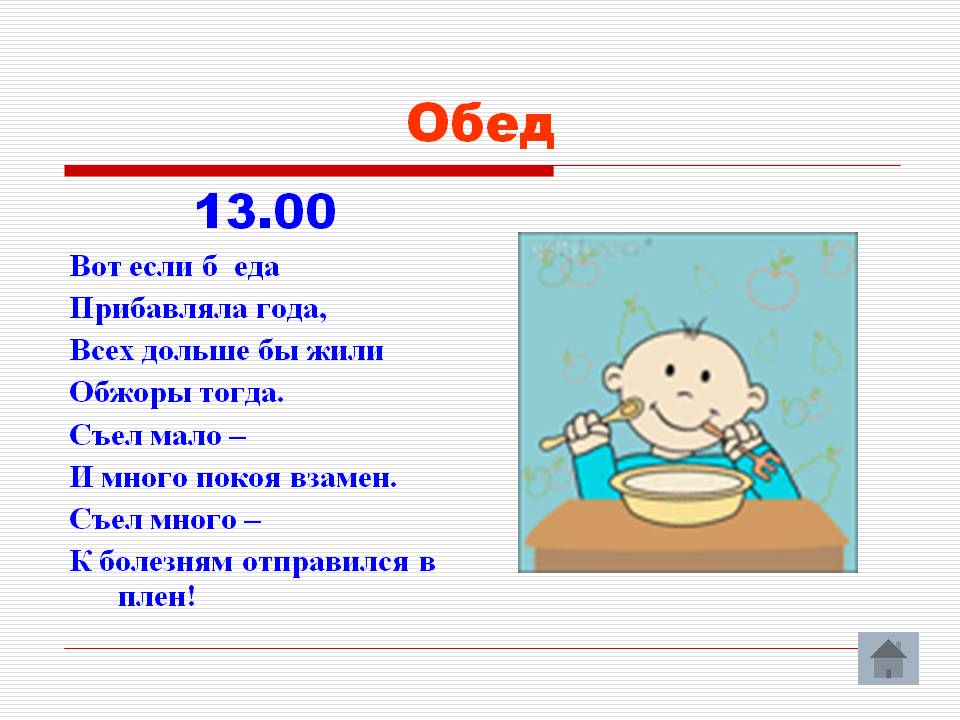 What do you usually do at 4.10 pm?
At 4.10 pm I usually do my homework.
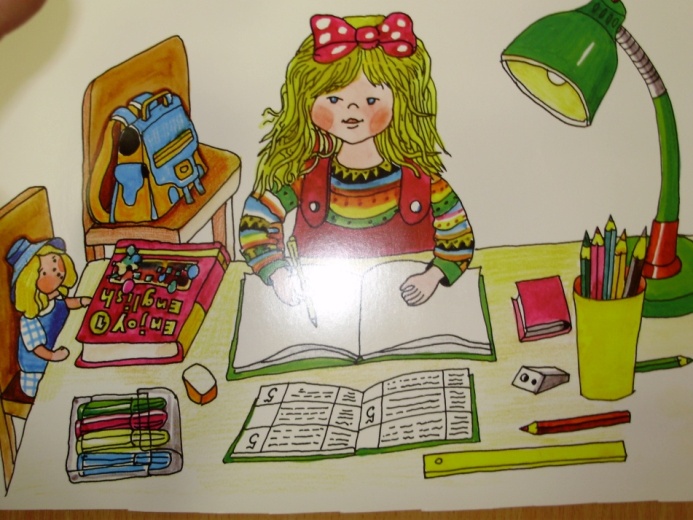 What do you usually do at 5.30 pm?
I usually go for a walk at 5. 30 pm.
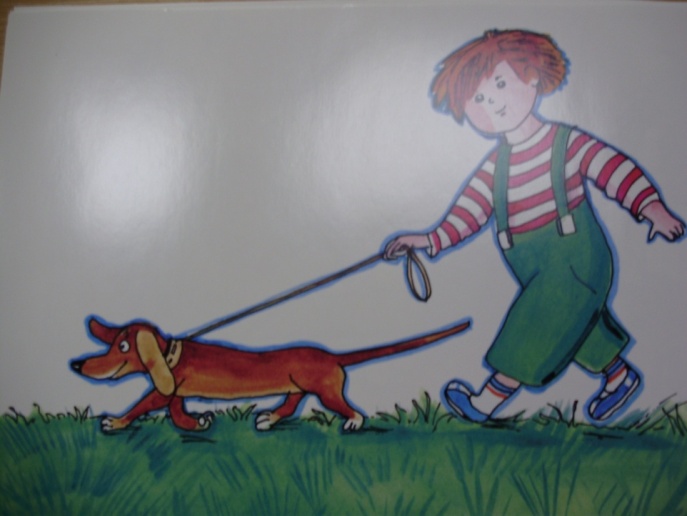 - What do you usually do at 6.15 pm?
- I usually help my Mum about the house at 6.15 pm.
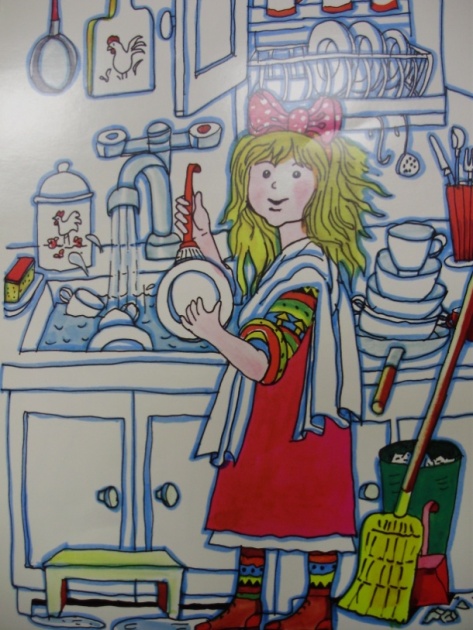 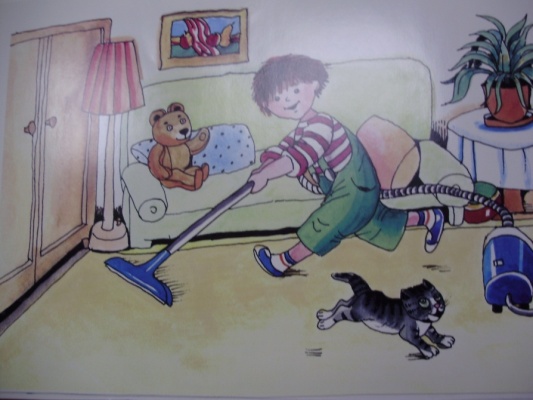 - What do you usually do at  7.10 pm?
- I usually have supper at 7.10 pm.
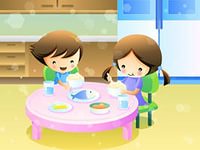 What do you usually do in the evening?
I usually read book or play computer games.
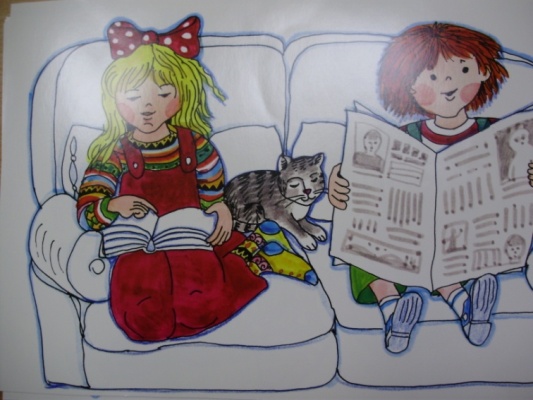 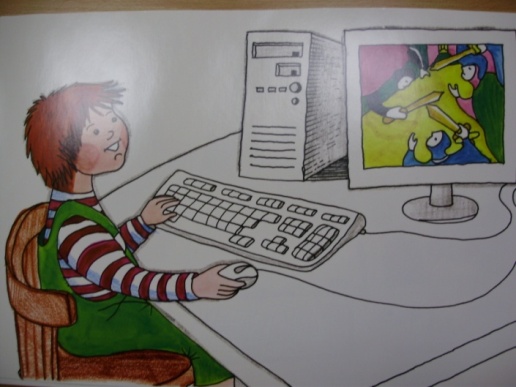 What do you usually do at 8.45 pm?
I usually  watch TV at 8.45 pm.
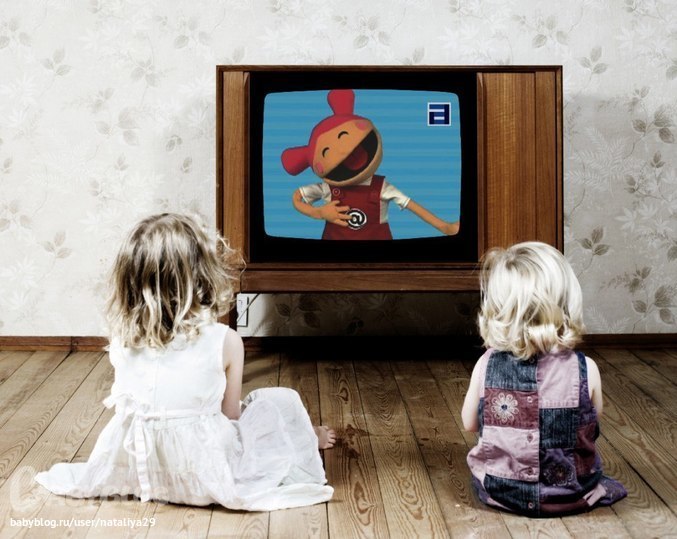 What do you usually do at 10.00 pm?
    I usually go to bed at 10.00 pm.
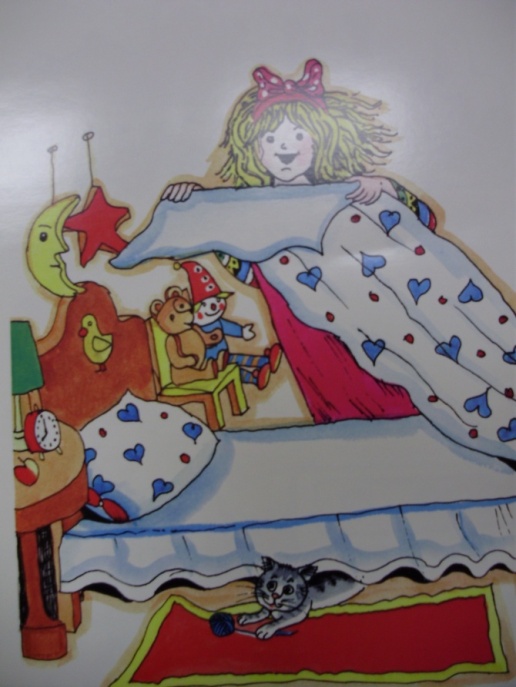 Good work!


  Thank you!
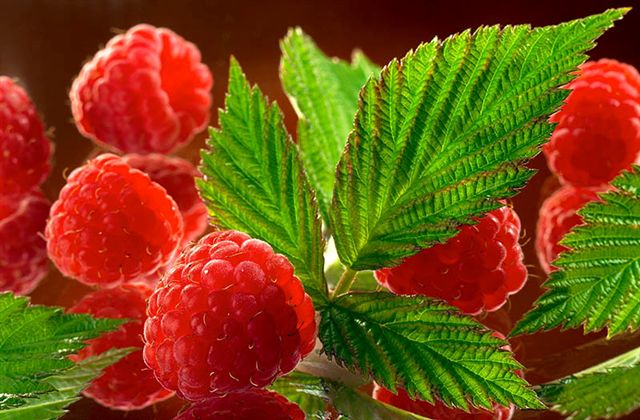 http://yandex.ru/images